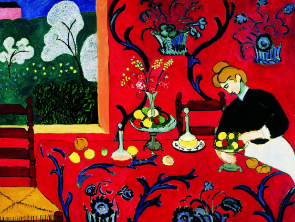 фовизм
Выполнила Котова А. группа 16-111
Фовизм направление во французской живописи конца XIX (зачатки) — начала XX века. Характерный приём фовизма — обобщение пространства, объёма и рисунка, сведение формы к простым очертаниям, исчезновение светотени и линейной перспективы
Особенности стиля
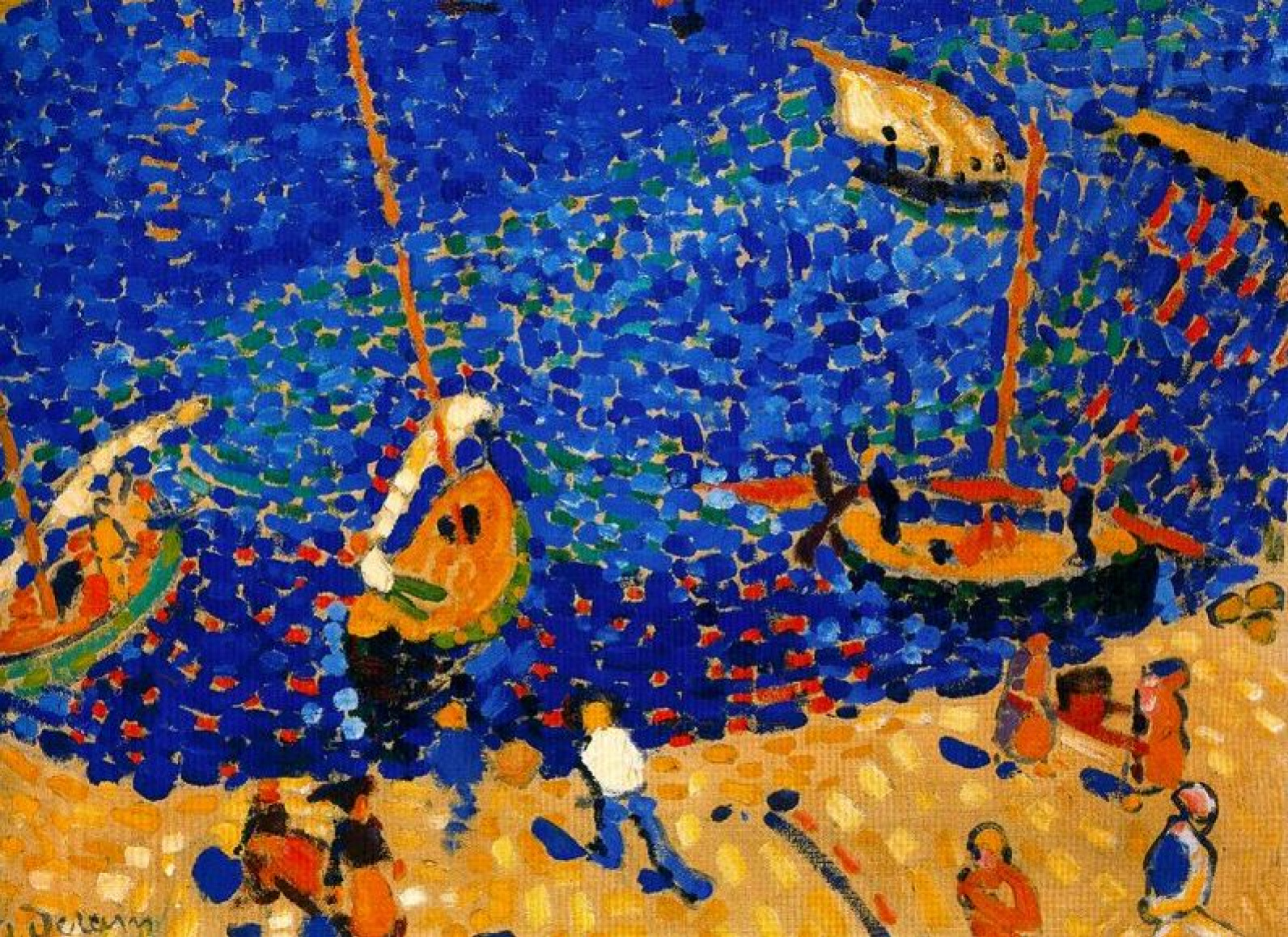 Основными художественными элементами фовистов стали интенсивный яркий цвет, чистота и резкость, интенсивно открытые локальные оттенки, сопоставление контрастных хроматических плоскостей.
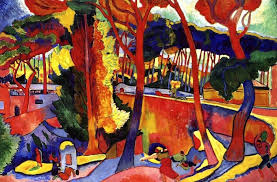 Основные представители
Ученики мастерской Гюстава Моро: Анри Матисс, Альбер Марке, Шарль Камуан, Жан Пюи и Анри Манген
Представители Группы Шату: Андре Дерен и Морис Вламинк
Гаврская группа: Отон Фриез, Рауль Дюфи и Жорж Брак (последний также считается одним из важнейших представителей кубизма)